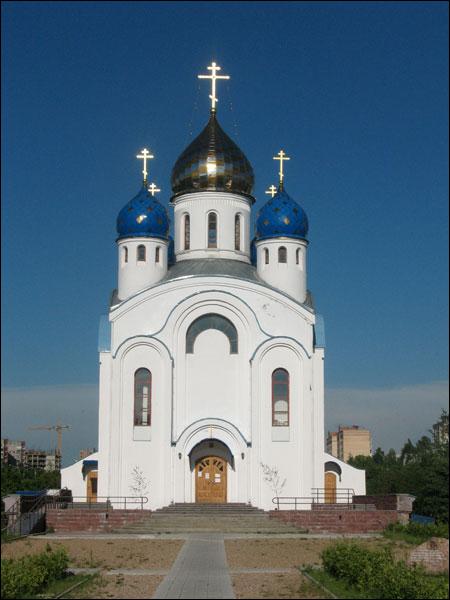 Формирование духовно-нравственного воспитания в рамках детского сада.

Презентацию подготовила музыкальный руководитель Щелкова Тамара Петровна
Воспитательно -образовательная деятельность детского сада осуществляется в соответствии с основной общеобразовательной  программой учреждения, федеральными государственными стандартами дошкольного образования. Важным направлением воспитательно-образовательного процесса является духовно-нравственное развитие детей дошкольного возраста. Процесс духовно-нравственного развития основан на реализации воспитательной системы «Наследие»
Участниками образовательного процесса по духовно-нравственному воспитанию в детском саду являются воспитанники, родители, педагоги и социальные партнёры.
Основы Православной культуры
2012 – 2013уч.г.
На основе:
Программы «Мир – прекрасное творение» Л.П.Гладких, В.П.Меньшикова, А.А.Корзинкина (Архимандрита Зиновия)
Программы Православной культуры для малышей «Добрый мир» Л.ЛШевченко
Гражданско – патриотическое воспитание
2008 – 2009уч.г.
На основе:
Программы «Мы живем в России» Н.Г.Зеленовой, Л.Е.Осиповой.
Системы патриотического воспитания Е.Ю.Александровой, Е.П.Гордеевой, М.П.Постниковой, Г.П.Поповой
Воспитательная система духовно-нравственного развития дошкольников «НАСЛЕДИЕ»
Социально-правовое воспитание
Гендерное воспитание
2010 – 2011уч.г.
На основе:
Программы социального развития 
«Я –  человек» С.А.Козловой.
Методического пособия «Мальчики и девочки. Гендерное воспитание» И.П.Шелухиной
Правовое воспитание
2009 – 2010уч.г.
На основе:
Программы «Я – ребенок и я имею право» Н.Г.Зеленовой, Л.Е.Осиповой.
Программы «Защити меня» Н.Г.Зеленовой, Л.Е.Осиповой, Л.Н.Карабановой, Р.Р.Аглиуллиной
Цель воспитательной системы «Наследие» - целостное духовно нравственное и социальное развитие личности ребёнка-дошкольника. 
Ожидаемый результат:
1. Приобщение детей к нравственным и  духовным и общечеловеческим ценностям в свете православной культуры. Понимание своего места в семье. Позитивное отношение к своим родителям, близким, родному краю, природе, Отечеству.
2. Сформированы первоначальные представления об особенностях подготовки и проведения традиционных народных и православных праздников.
3.Сформирована социально-коммуникативная компетентность ребёнка.
4. Ориентированность семьи на духовно-нравственное воспитание ребёнка.
Работа системы «Наследие» отражается в годовом плане детского сада. На основании годового планирования реализуют свою работу методические блоки. Социально-правовой  «Я – человек, я - гражданин»; художественно-эстетический  «Фантазия»;  православно-культурологический «Православное детство».
Работа системы «Наследие» отражается в годовом плане детского сада. На основании годового планирования реализуют свою работу методические блоки. Социально-правовой  «Я – человек, я - гражданин»; художественно-эстетический  «Фантазия»;  православно-культурологический «Православное детство».
Методический блок 
«Православное детство»
Цель: 
Приобщение детей к нравственным и духовным ценностям
Методический блок 
«Я-человек, гражданин» 
Цель: Формирование гражданско-патриотической позиции, семейной и гендерной принадлежности дошкольников
Методический блок «Фантазия»
Цель: Формирование внутреннего мира ребёнка через искусство
Методическое сопровождение
СИСТЕМА
Психологическое сопровождение
Цель: создание благоприятных психологических условий для духовно-нравственного развития детей
В 2012-2013 учебном году была разработана и внедрена программа кружковой работы «Истоки духовности»
Программа  выстроена на основе календаря: природного, гражданского,  православно – церковного, в соответствии с которым проживаются жизненные события, планируется и строится вся воспитательно – образовательная работа с детьми в процессе осуществления разных видов деятельности.

В программе успешно интегрируются все образовательные области: 
Социально – коммуникативное развитие
Познавательное развитие
Речевое развитие
Художественно – эстетическое развитие
Физическое развитие
Воспитательная система «Наследие» подразумевает активное участие родителей. Опыт работы дошкольного учреждения показал, что необходимо систематическое конструктивное сотрудничество с семьей, направленное на сохранение непрерывности и преемственности духовно-нравственного воспитания в семье и детском саду. Позитивный опыт совместной деятельности родителей, воспитателей и детей в нашем детском саду способствует развитию единого контекста воспитания, формированию и проявлению активной педагогической позиции семьи. Родители участвуют в подготовке и проведении праздников, в обогащении развивающей среды
Организация взаимодействия участников  педагогического процесса
дети
священнослужители
Семьи воспитан
ников
педагоги
Социальное партнёрство
Духовным наставником нашего дошкольного учреждения является настоятель храма в честь святого великомученика Георгия Победоносца 
протоиерей Максим Ильич Клювиткин
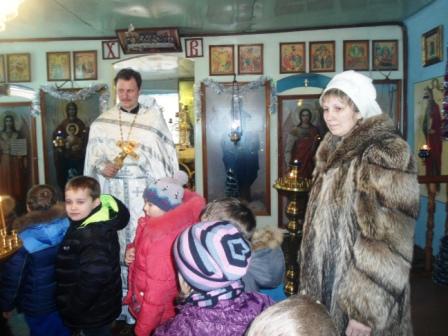 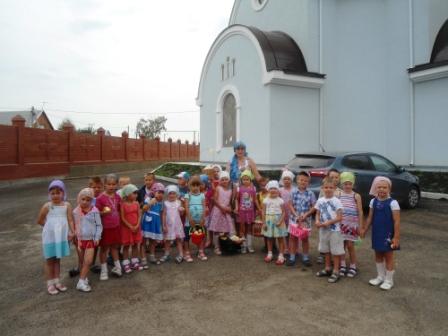 Экскурсии в строящийся Храм
Прежде чем появиться на белокаменных стенах, образы святых рождаются в компьютерных цифрах и чертежах: на помощь иконописцам в наши дни пришли цифровые технологии.
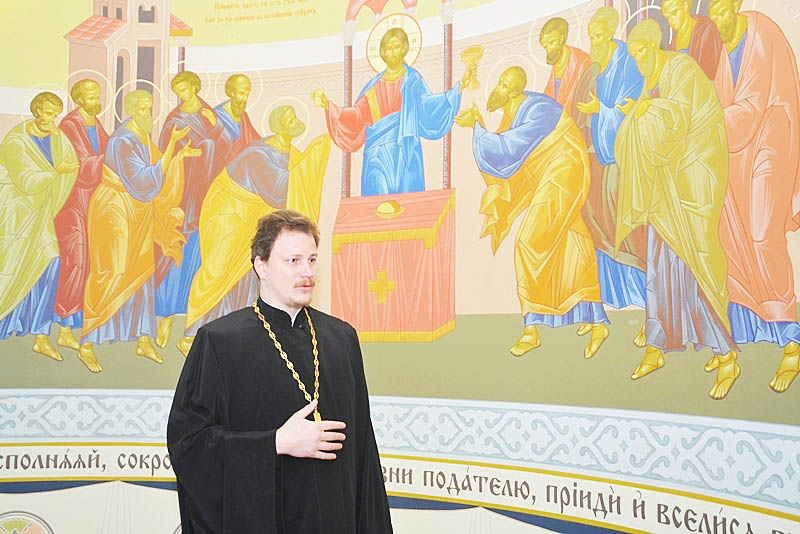 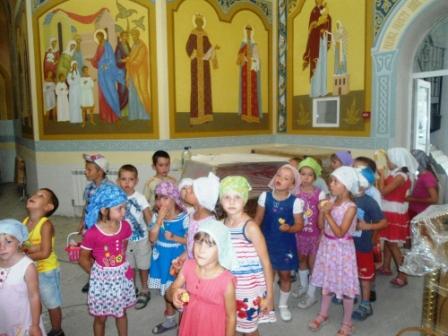 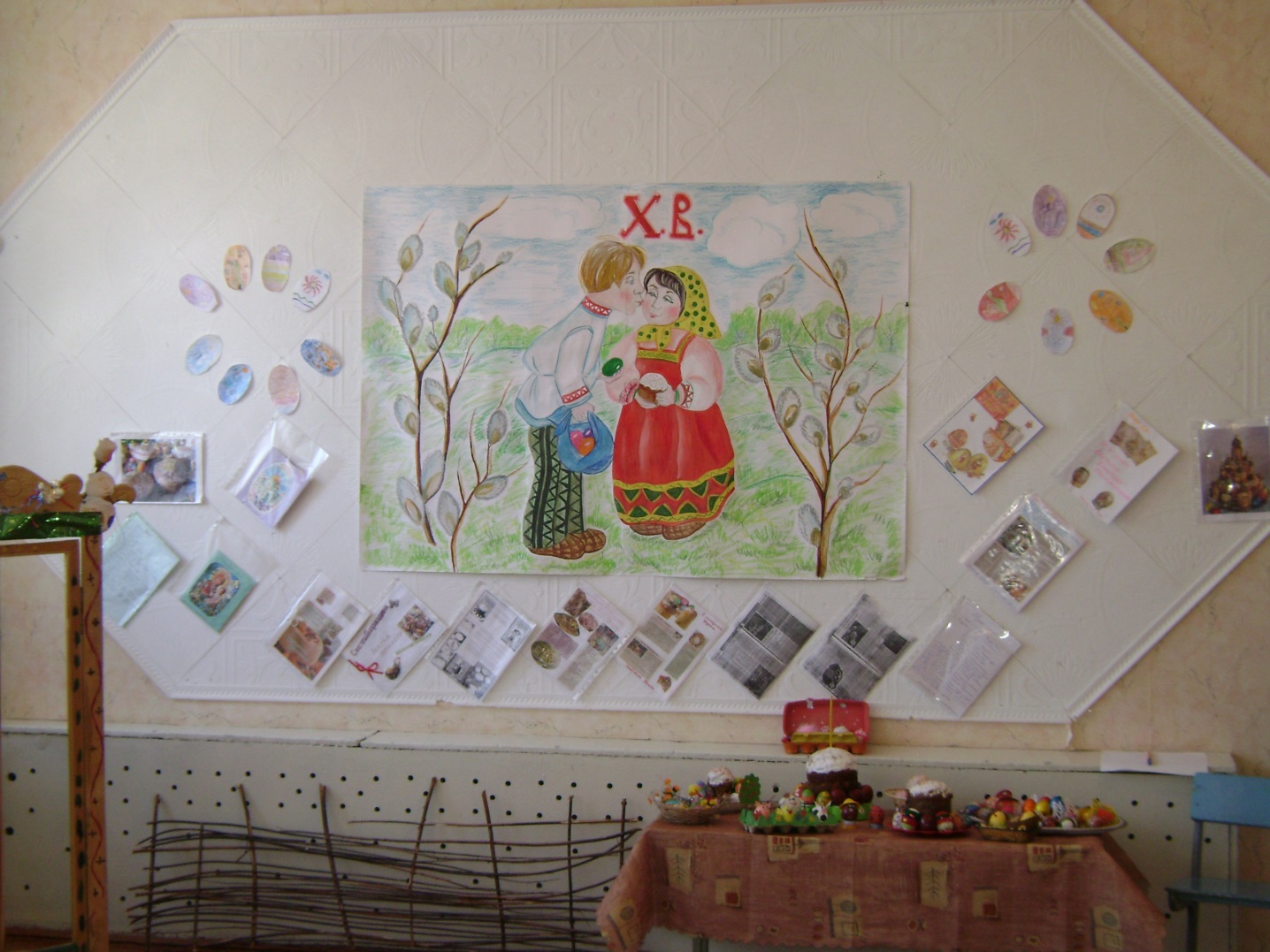 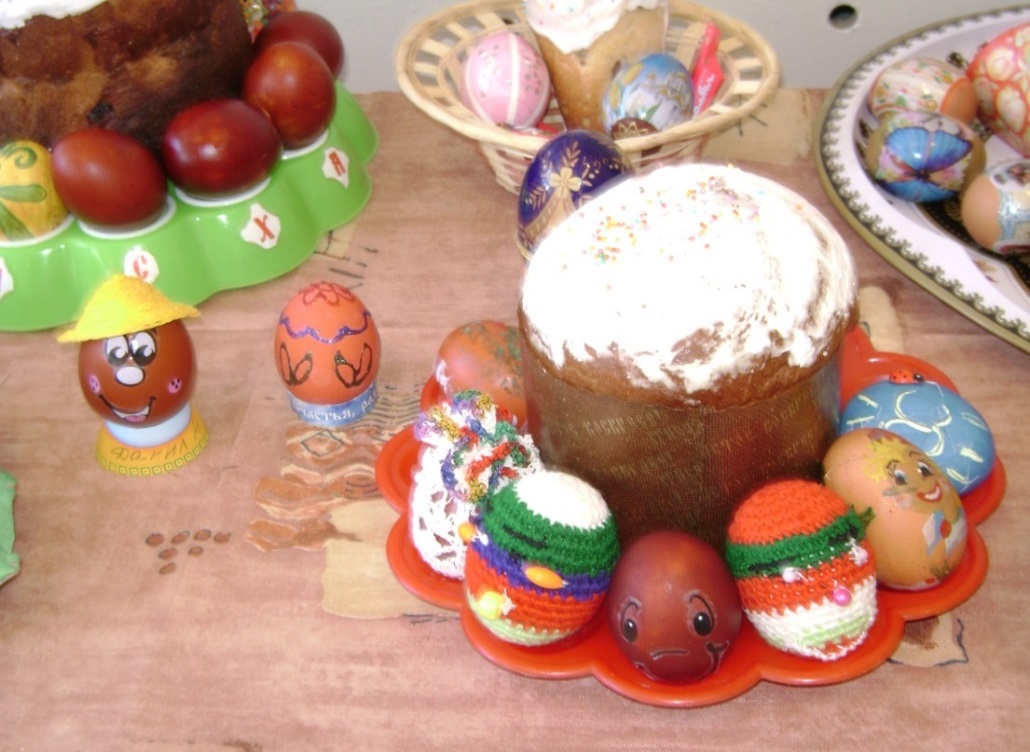 Тематические выставки детских работ
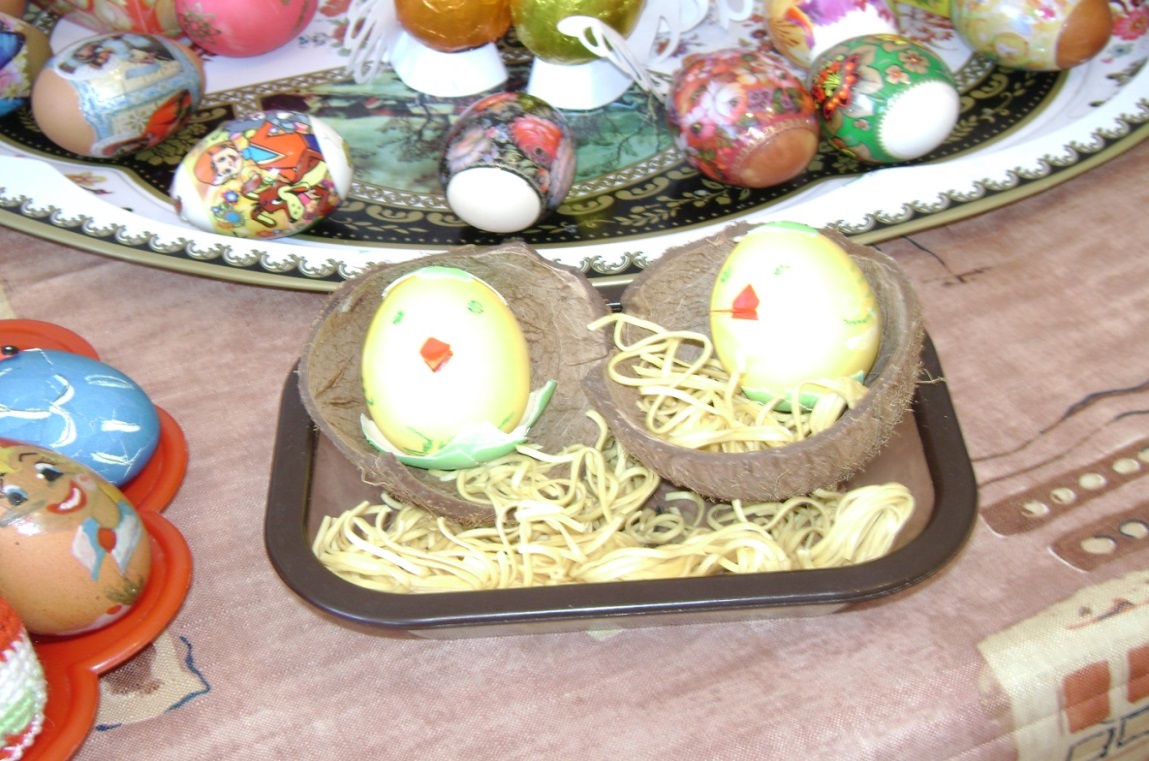 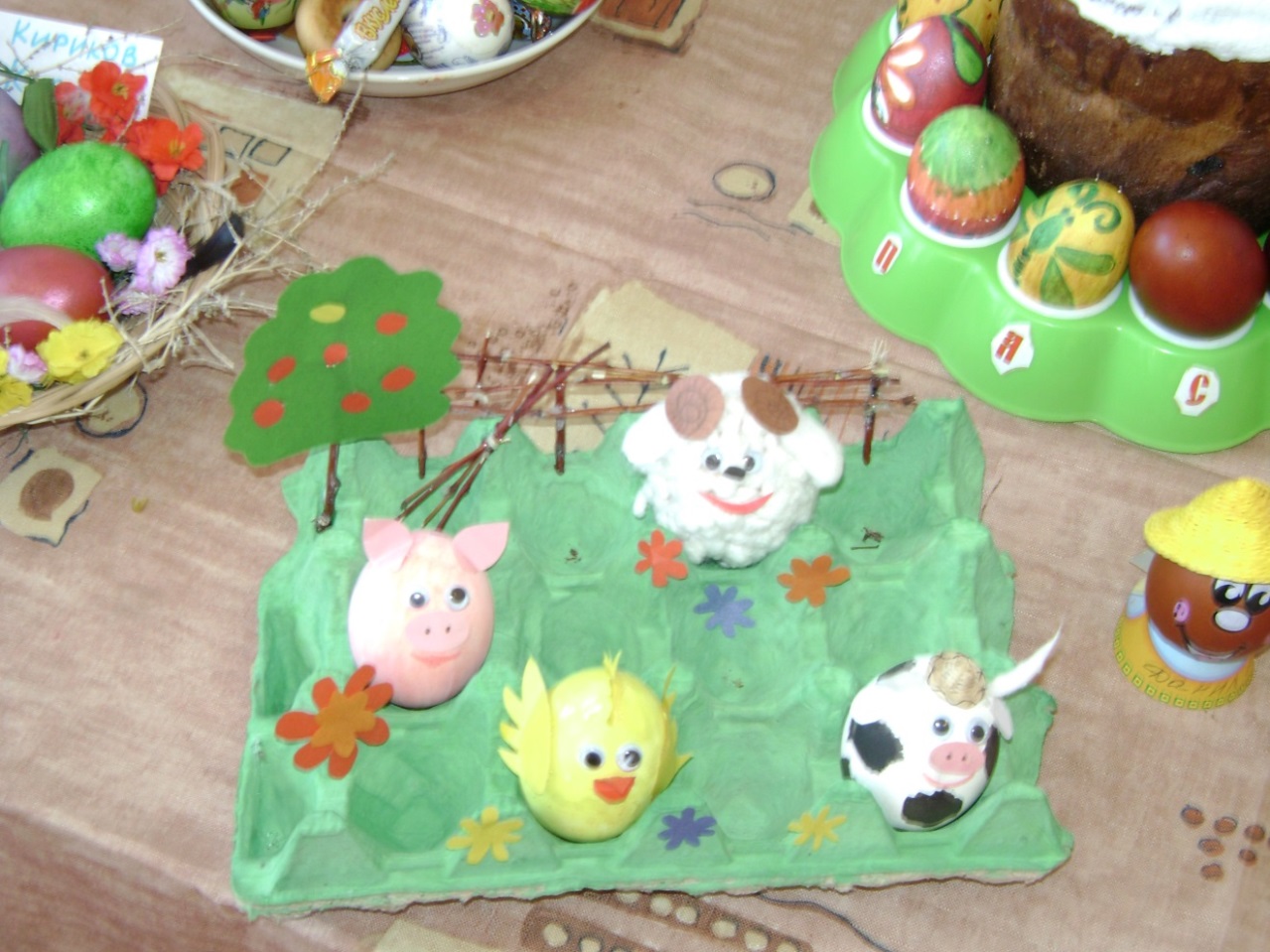 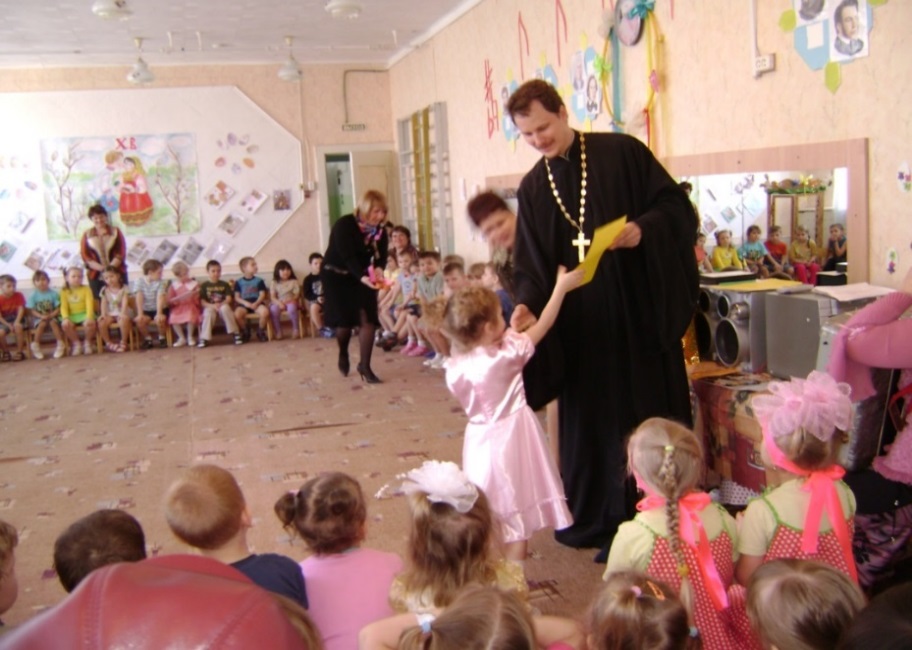 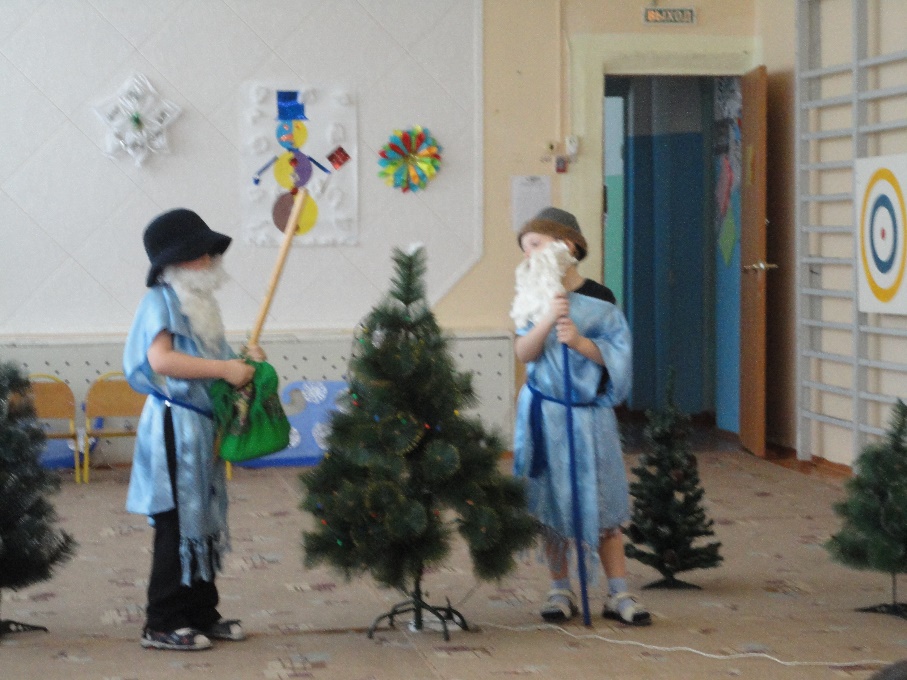 Культурно-досуговая деятельность (праздники, театрализованные постановки)
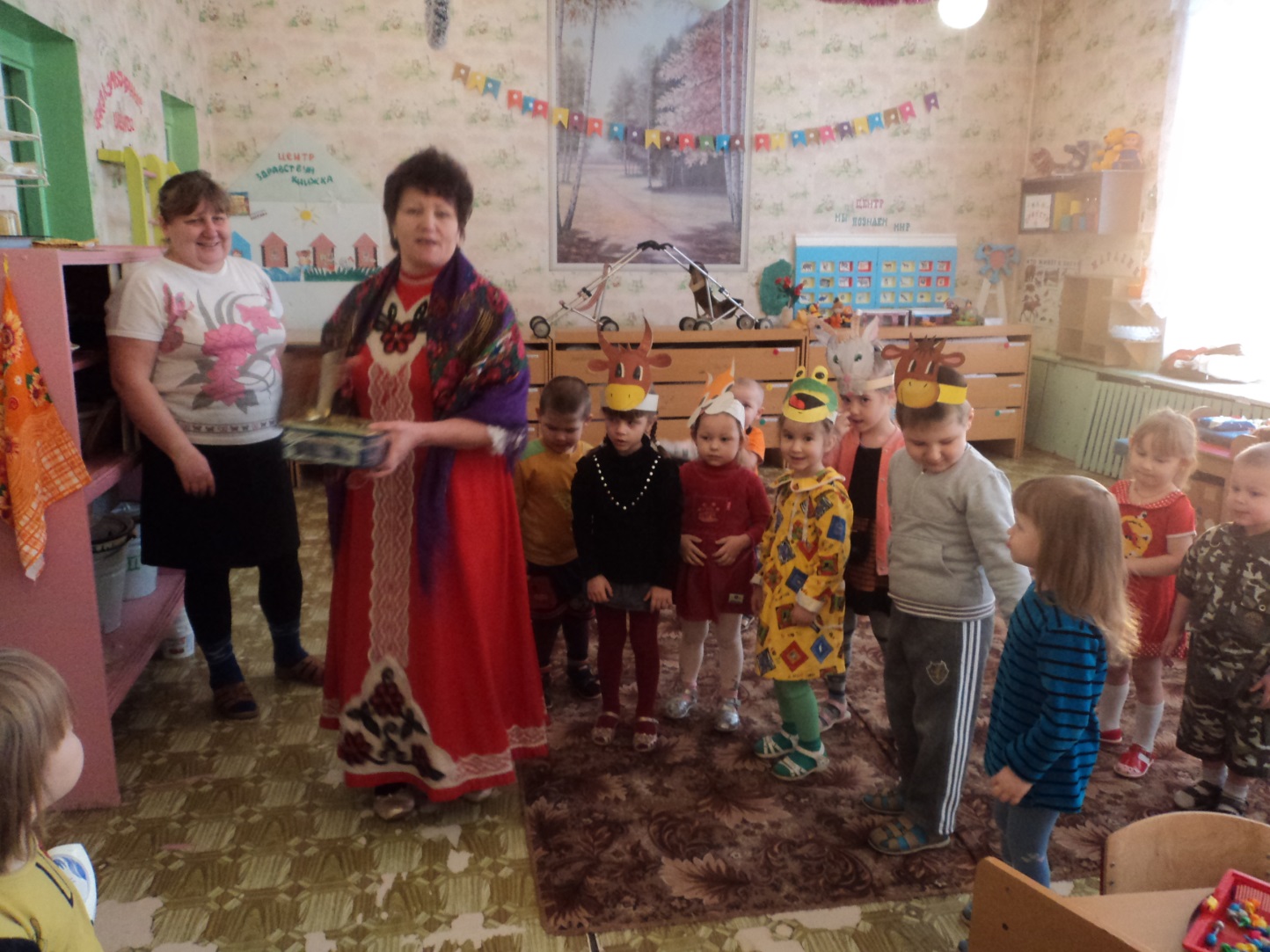 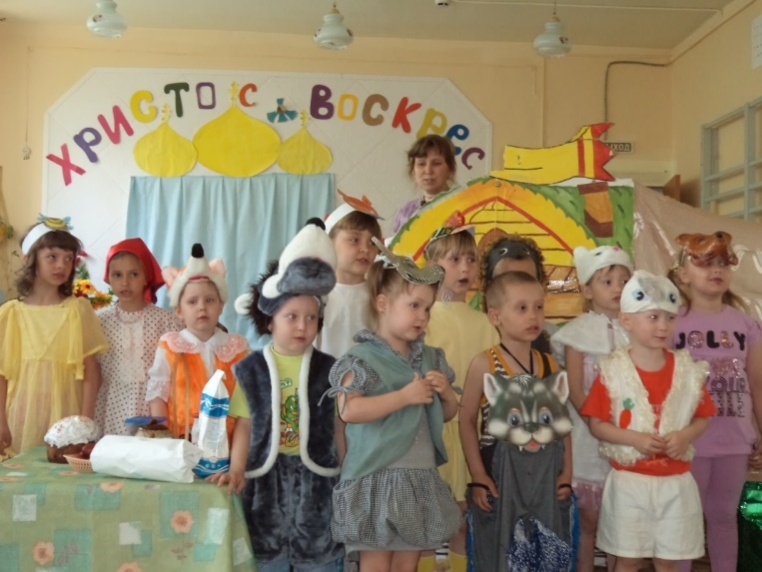 Ежегодное участие в окружном проекте «Георгиевские чтения», организованного по инициативе местного прихода
Воспитанники детского сада получают награды из рук почётного гостя – Высокопреосвященнейшего Софрония – епископа Кинельского и Безенчукского
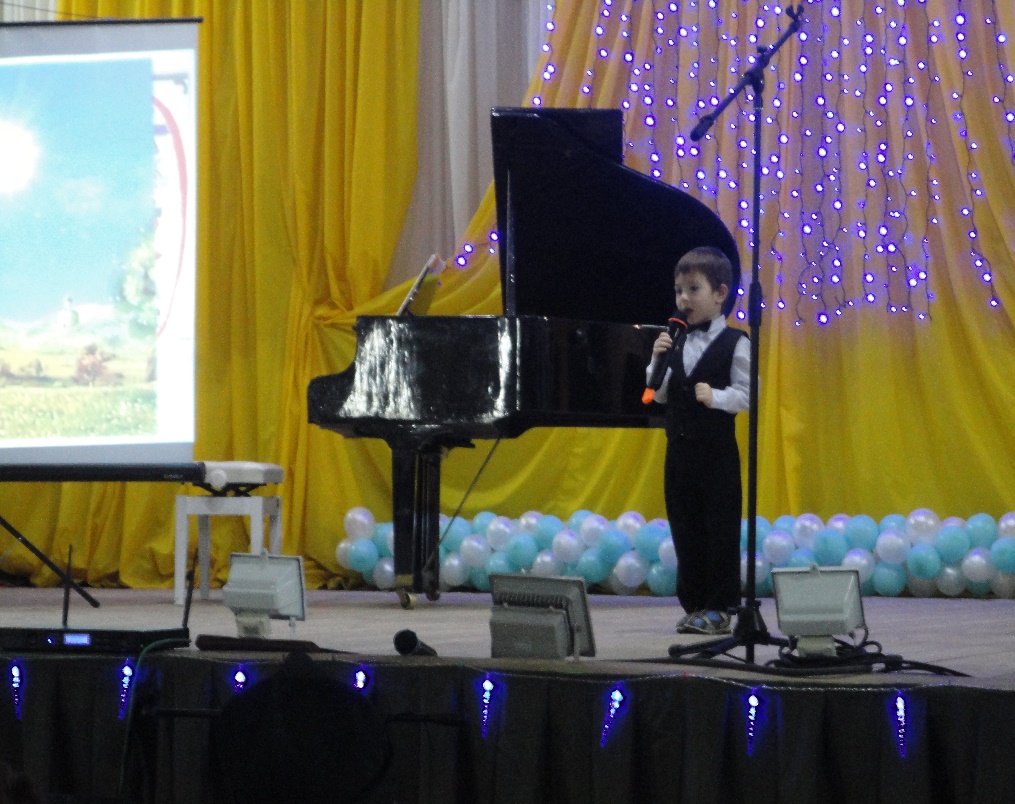 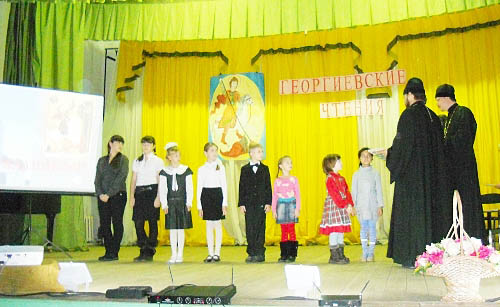 «Семья года» 
(Традиционный праздник, посвящённый Международному Дню семьи. Отмечается с 2009 года)
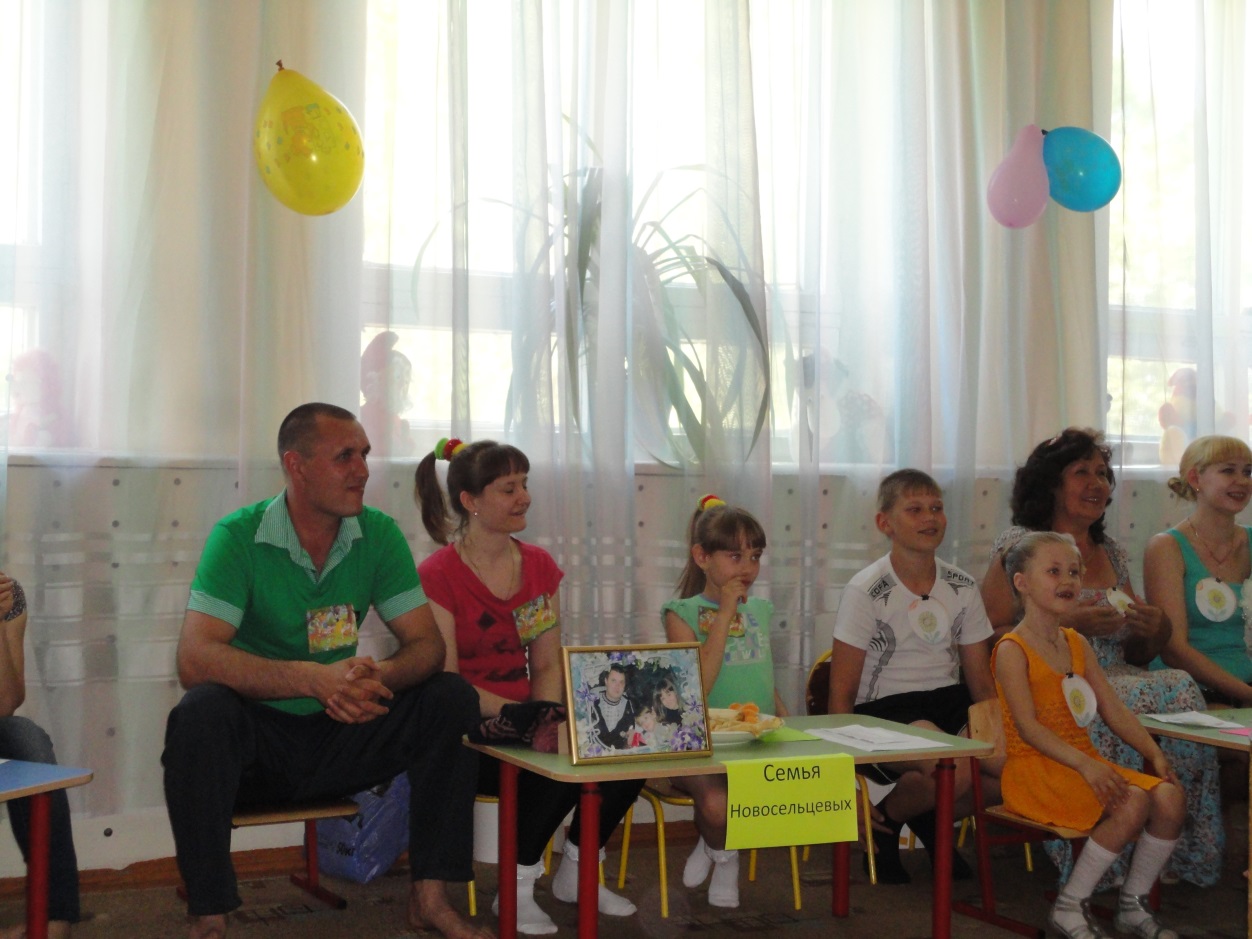 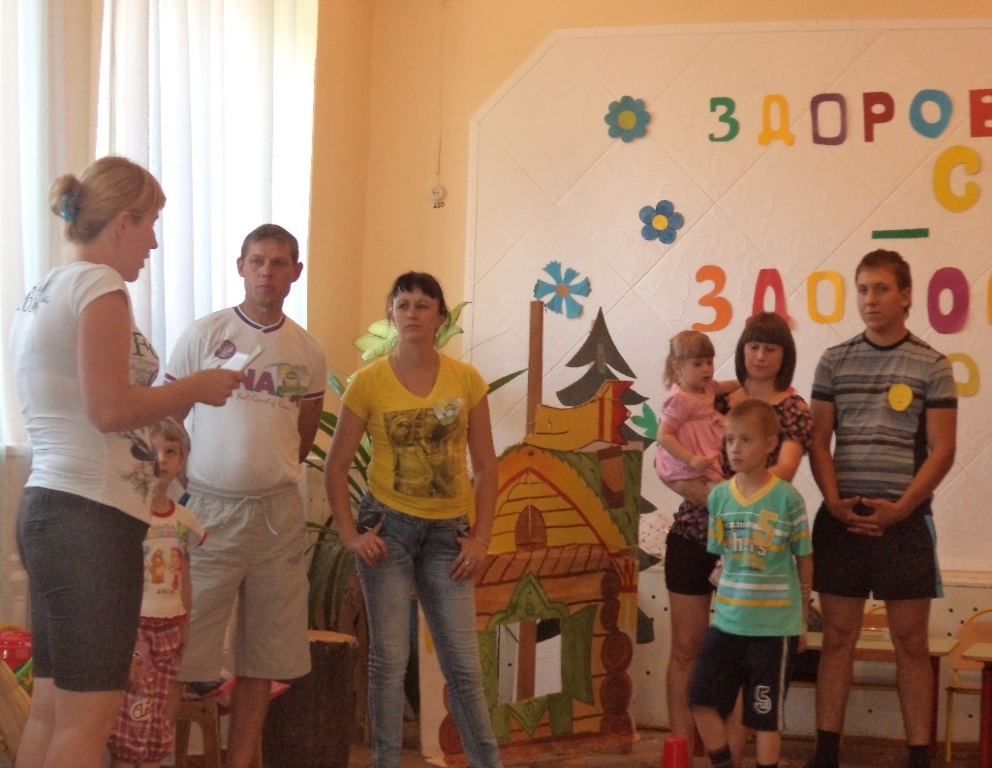 Взаимодействие с семьёй 
(проектная деятельность)
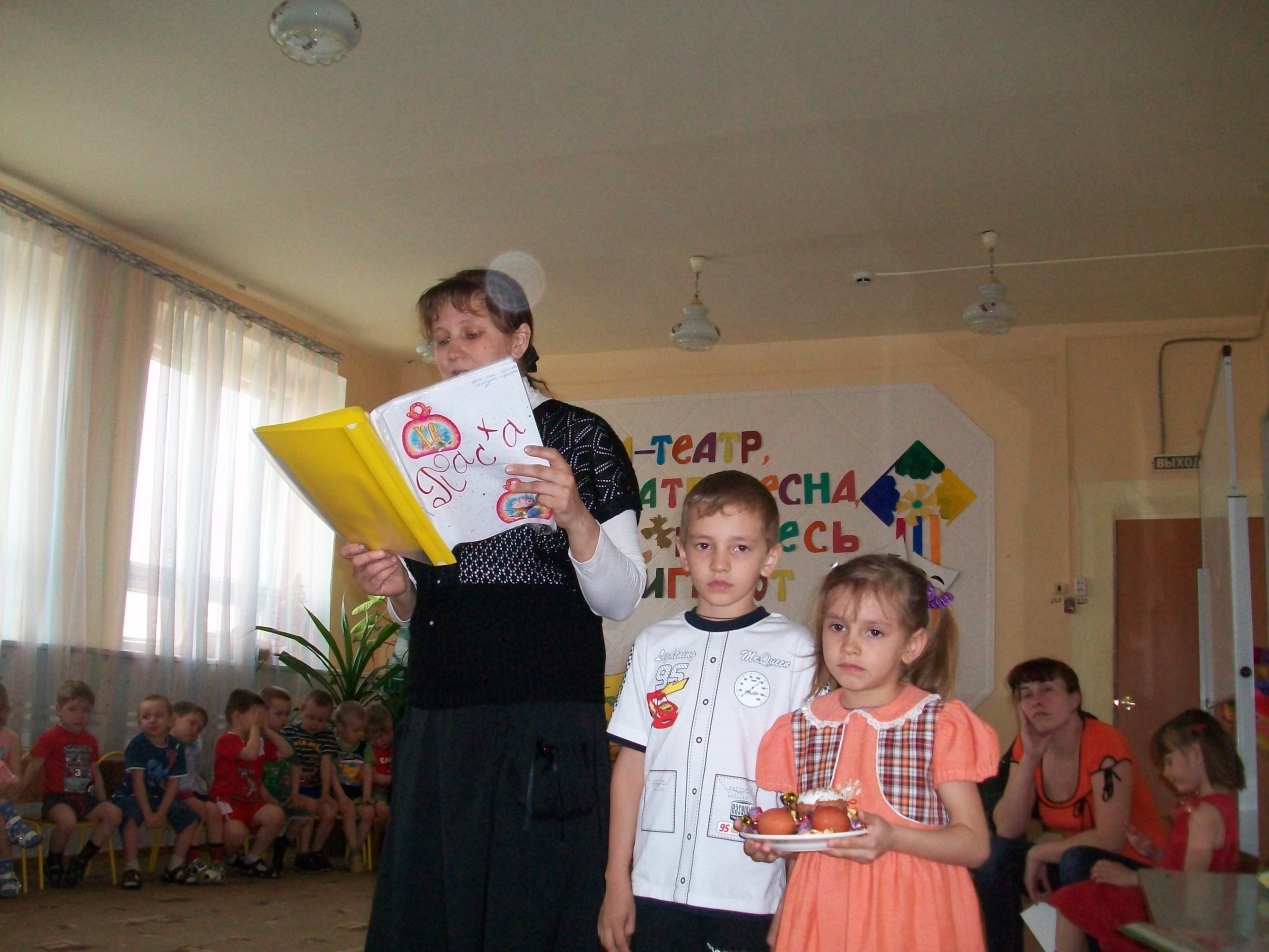 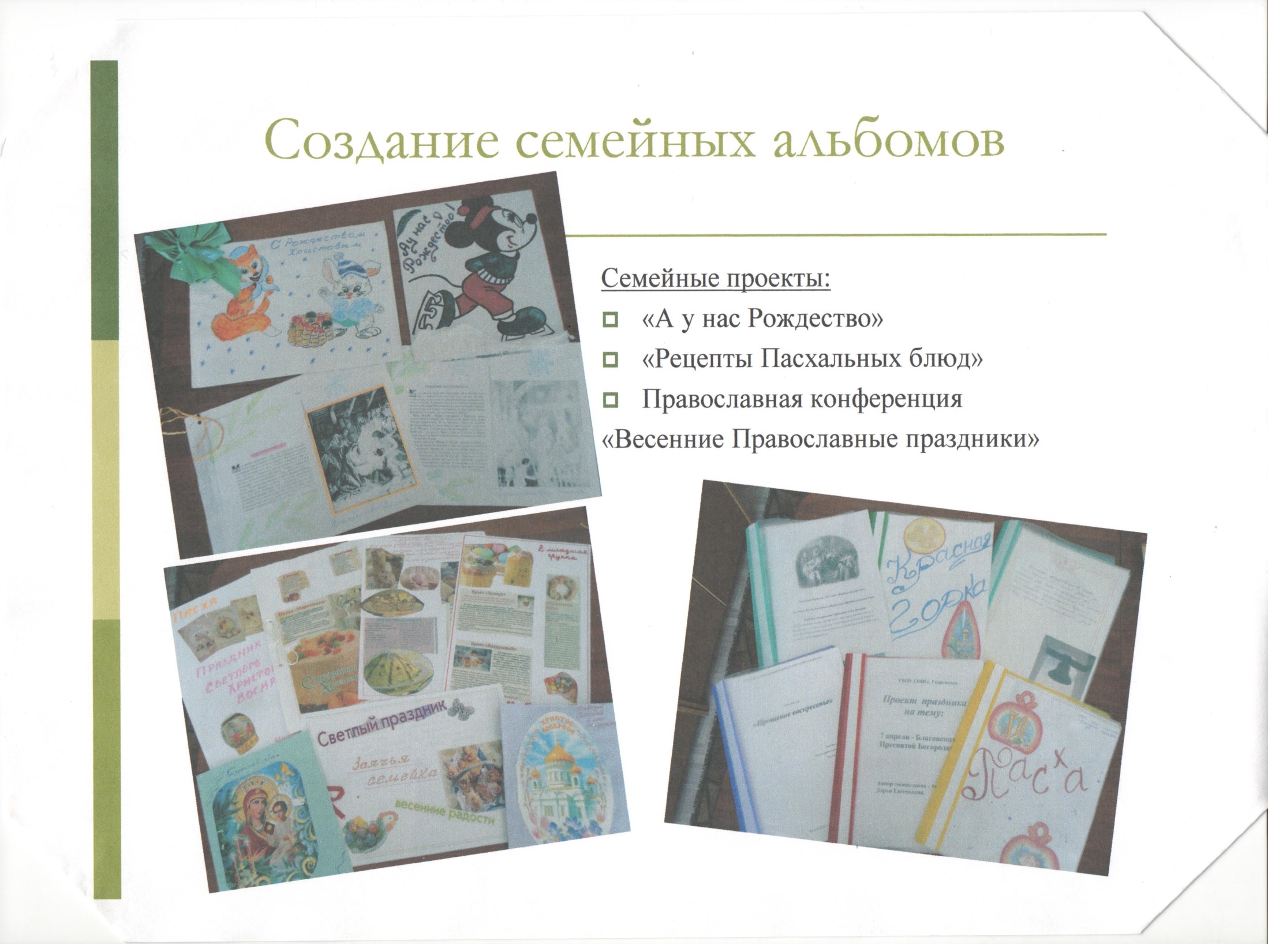 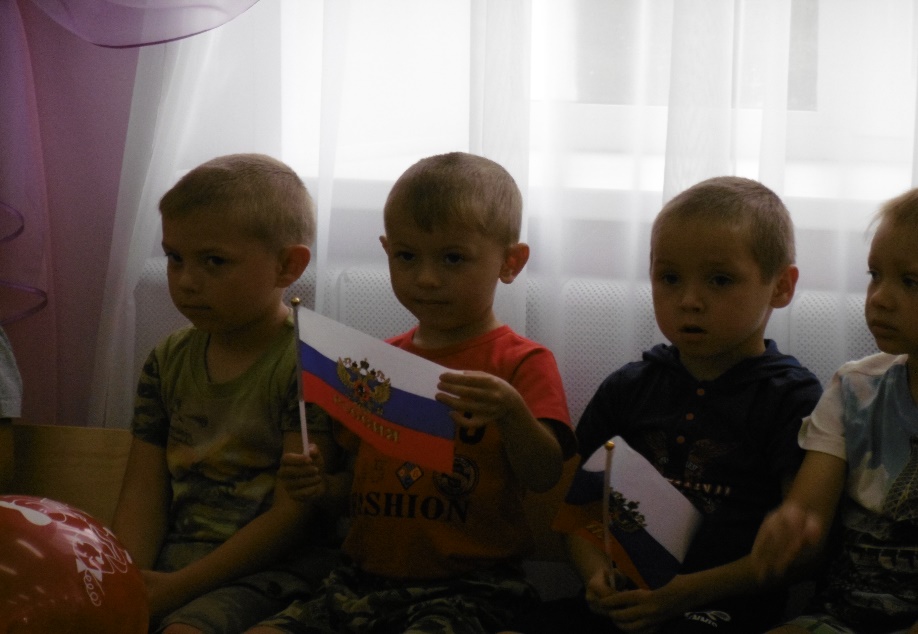 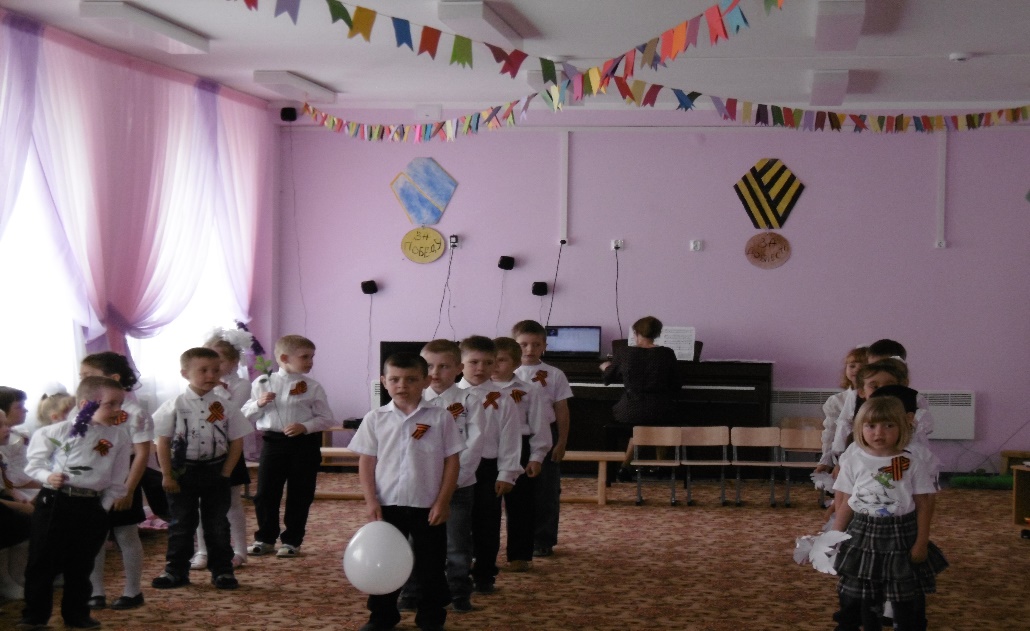 НРАВСТВЕННО-ПАТРИОТИЧЕСКОЕ ВОСПИТАНИЕ
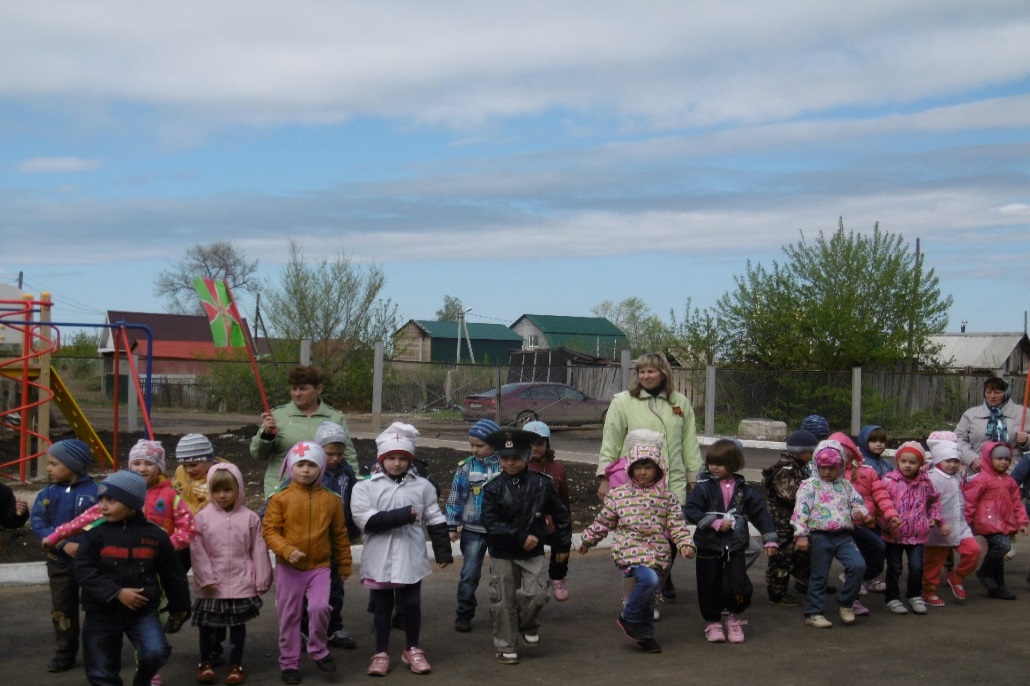 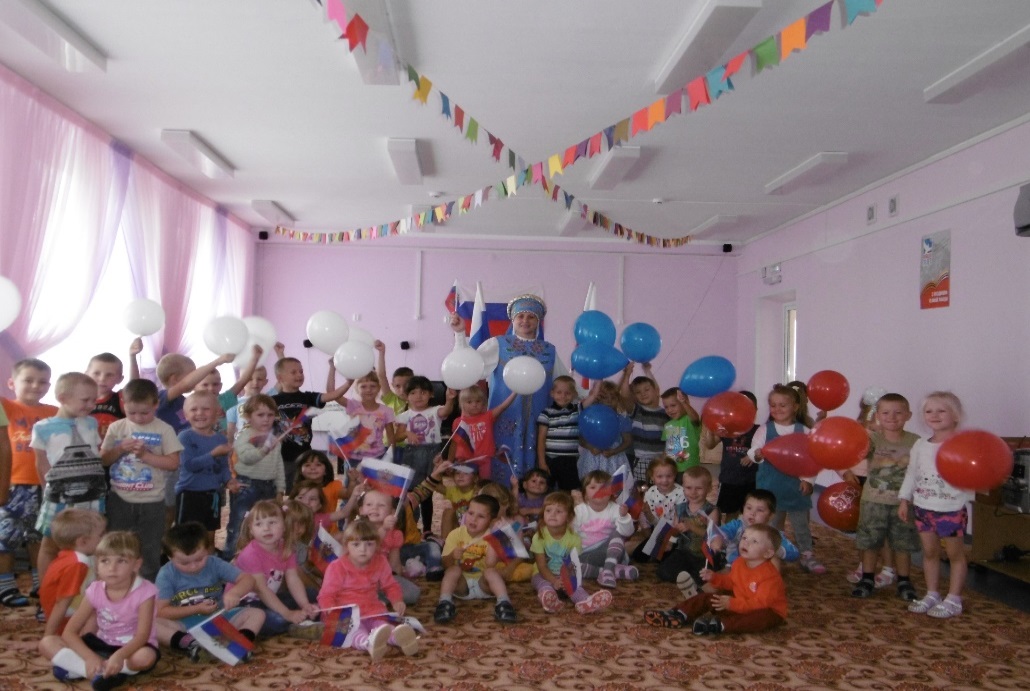 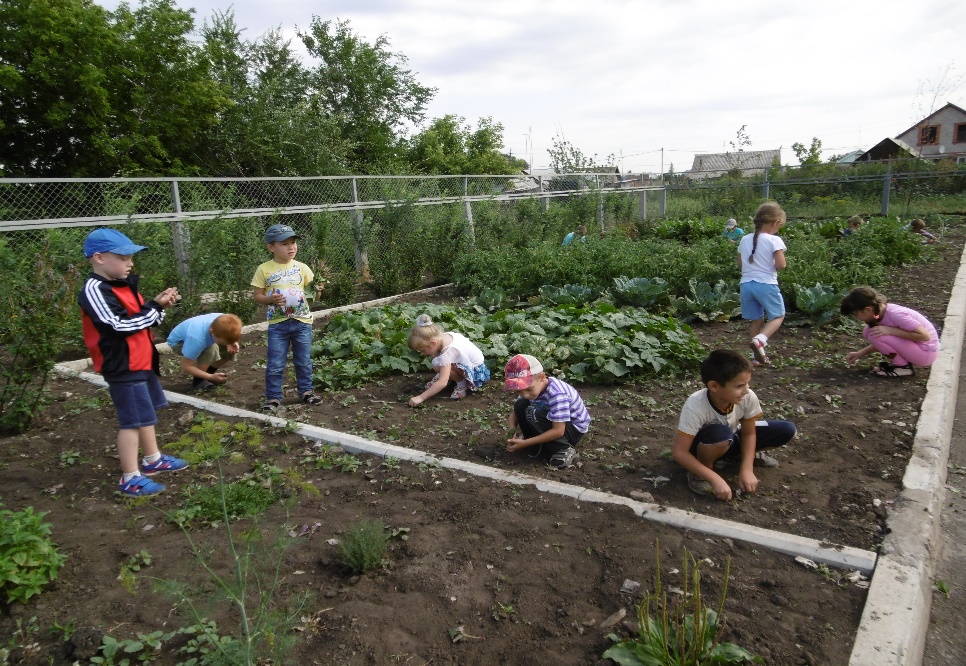 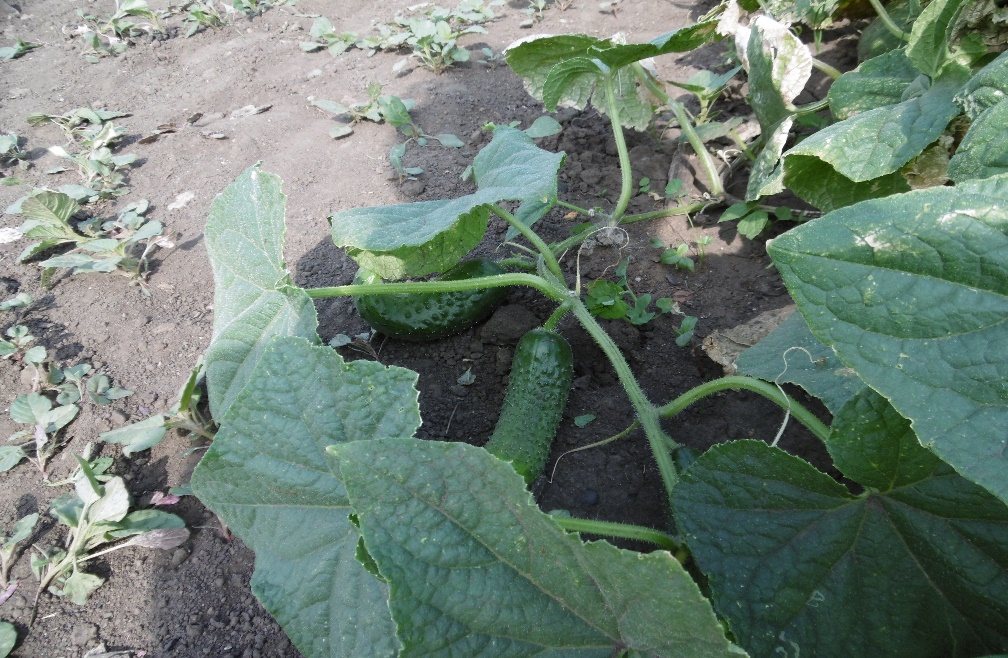 НРАВСТВЕННО-ТРУДОВОЕ ВОСПИТАНИЕ (Реализация проекта 
«Весёлый Огород» воспитанниками подготовительных к школе групп)
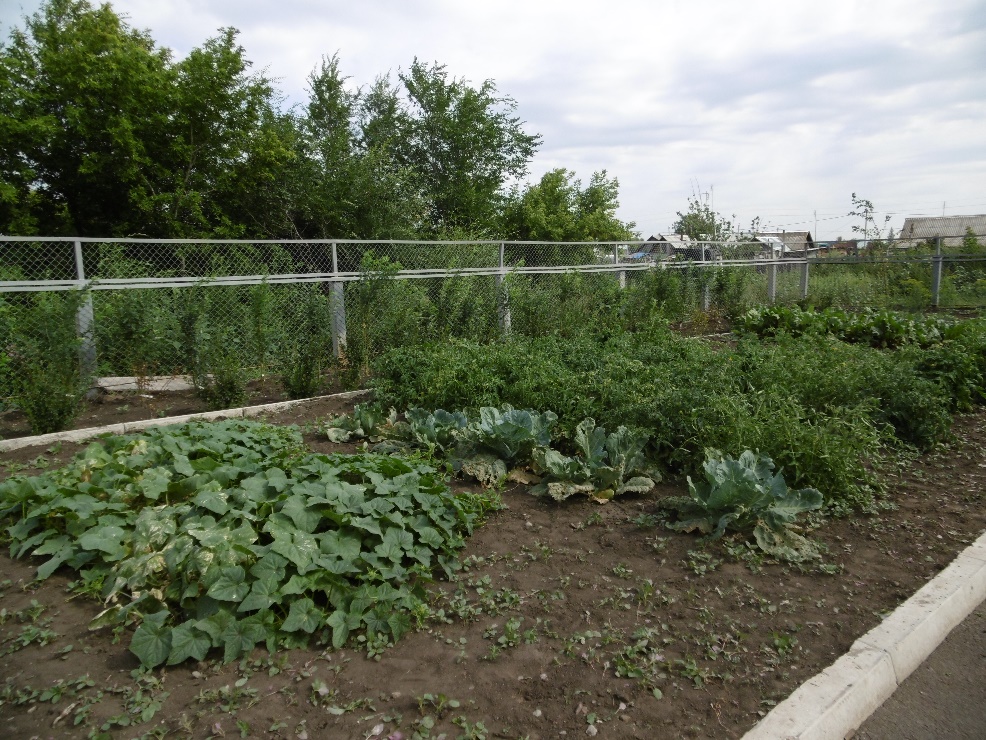 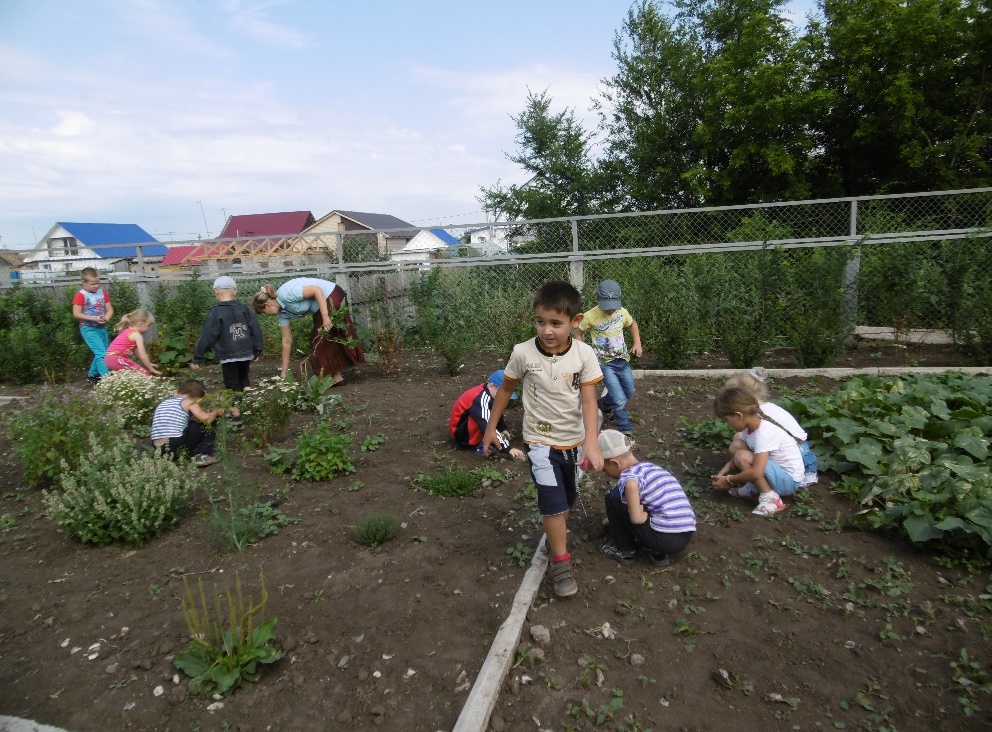 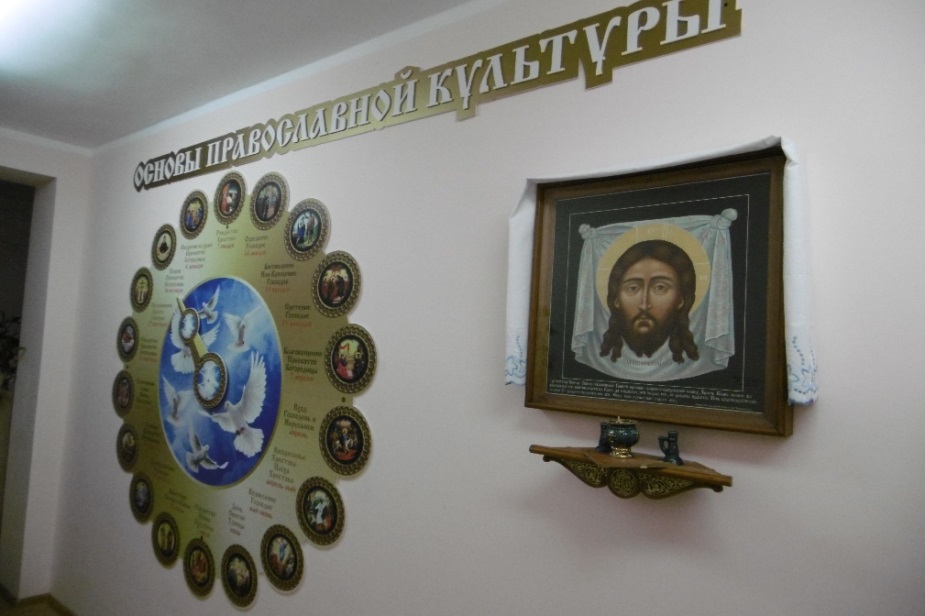 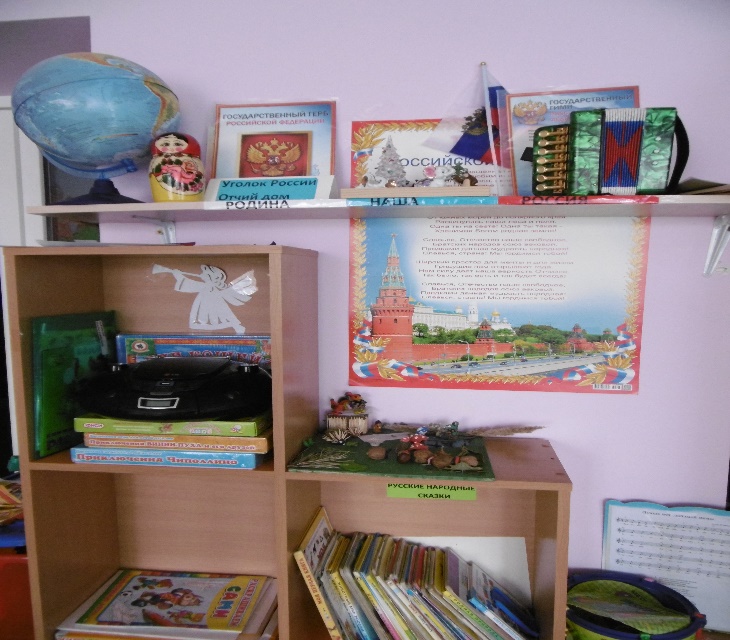 ОРГАНИЗАЦИЯ РАЗВИВАЮЩЕЙ
 ПРЕДМЕТНО-ПРОСТРАНСТВЕННОЙ  СРЕДЫ (в групповых комнатах, в холлах учреждения, в специально организованном уголке)
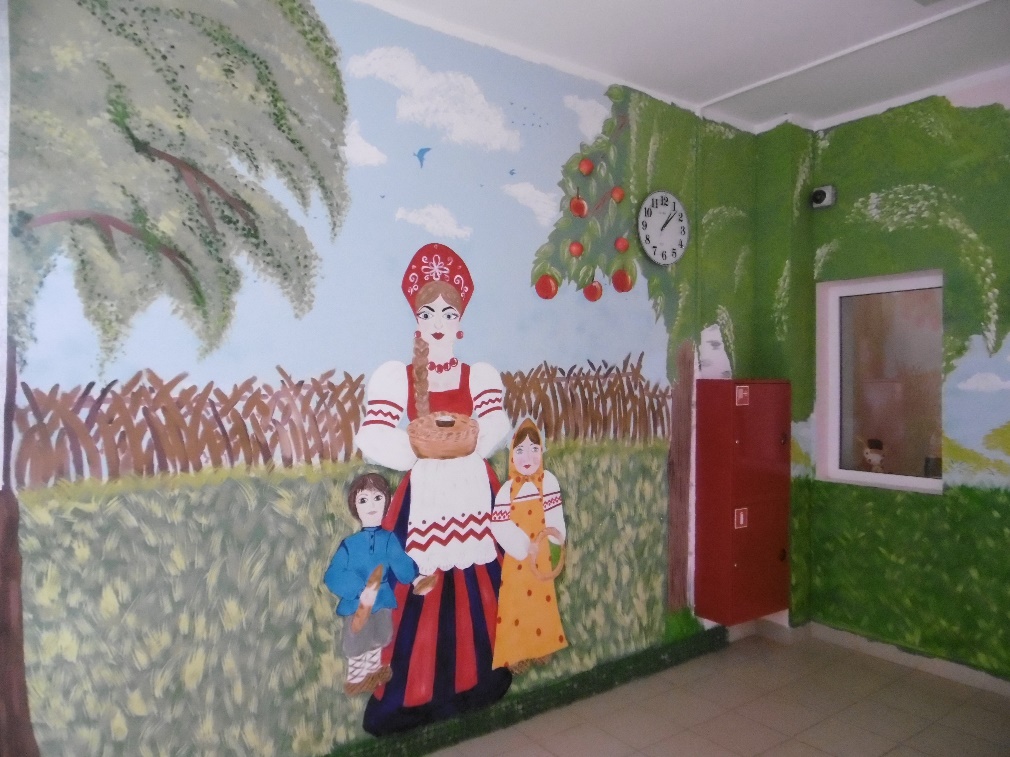 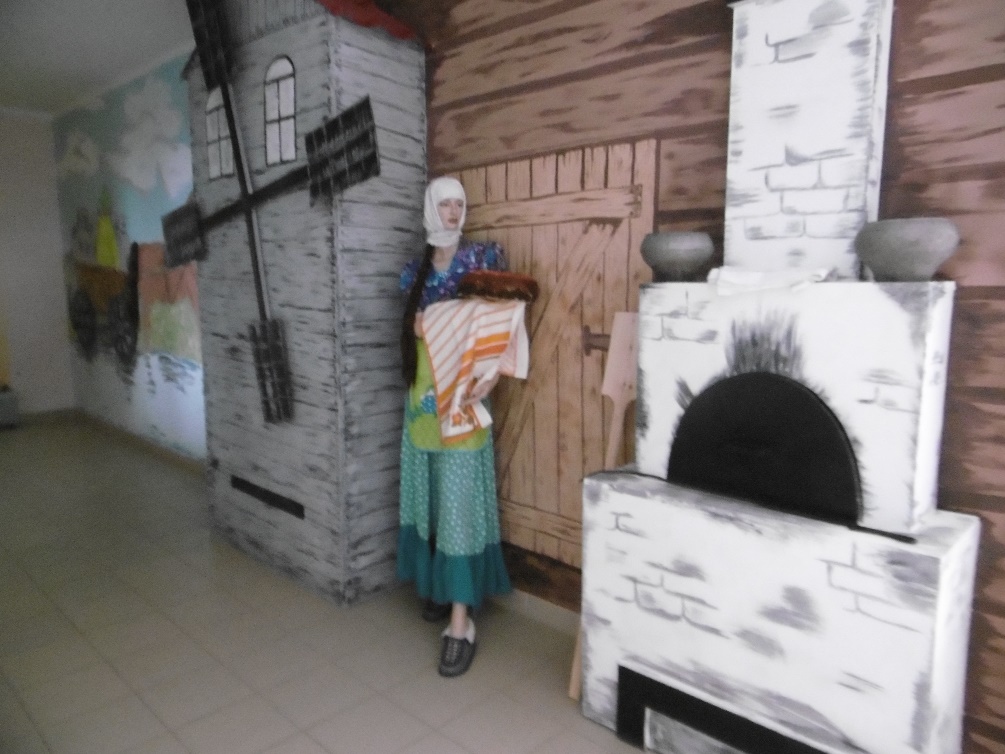 Для повышения эффективности работы по духовно-нравственному воспитанию детский сад вступает в отношения социального партнерства с другими учреждениями и организациями:
- Храм в честь Святого Георгия Победоносца;
- Ресурсный центр Кинельского образовательного округа;
- Библиотека сельского поселения Георгиевка;
- Дом Культуры сельского поселения Георгиевка;
- Детская Школа Искусств.
Этапы работы по реализации духовно-нравственного воспитания в детском саду активно освещаются в общественно-политической газете «Междуречье» муниципального района Кинельский, 
в газете «Георгиевский вестник» сельского поселения Георгиевка и других научно-методических изданиях
Результаты реализации воспитательной системы и программы по духовно-нравственному развитию дошкольников в ГБОУ СОШ с. Георгиевка структурном подразделении детском саду позволяют сделать вывод о том, что данный опыт может быть использован различными дошкольными учреждениями, осуществляющими образовательную деятельность по основным образовательным программам  дошкольного образования.
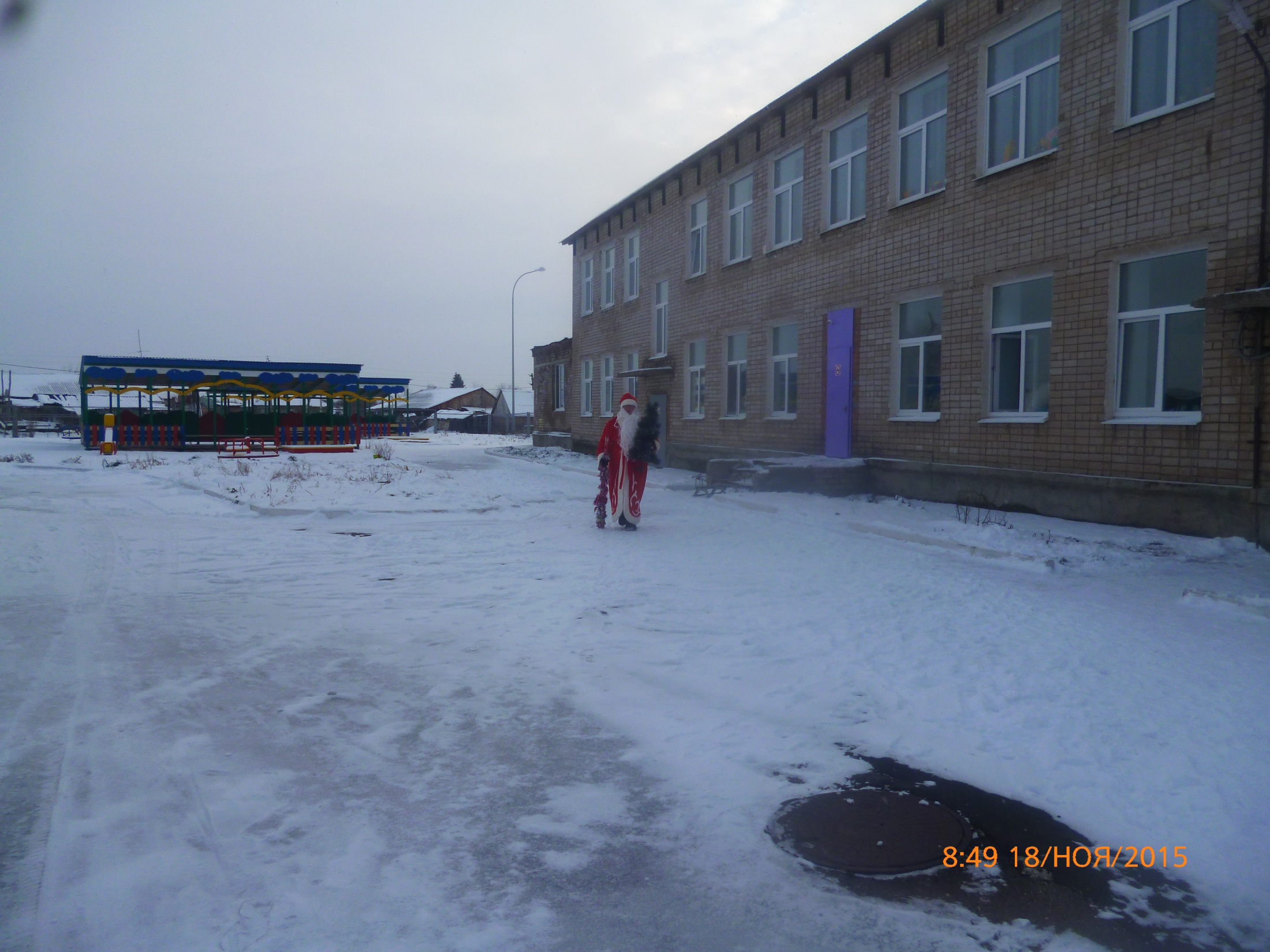 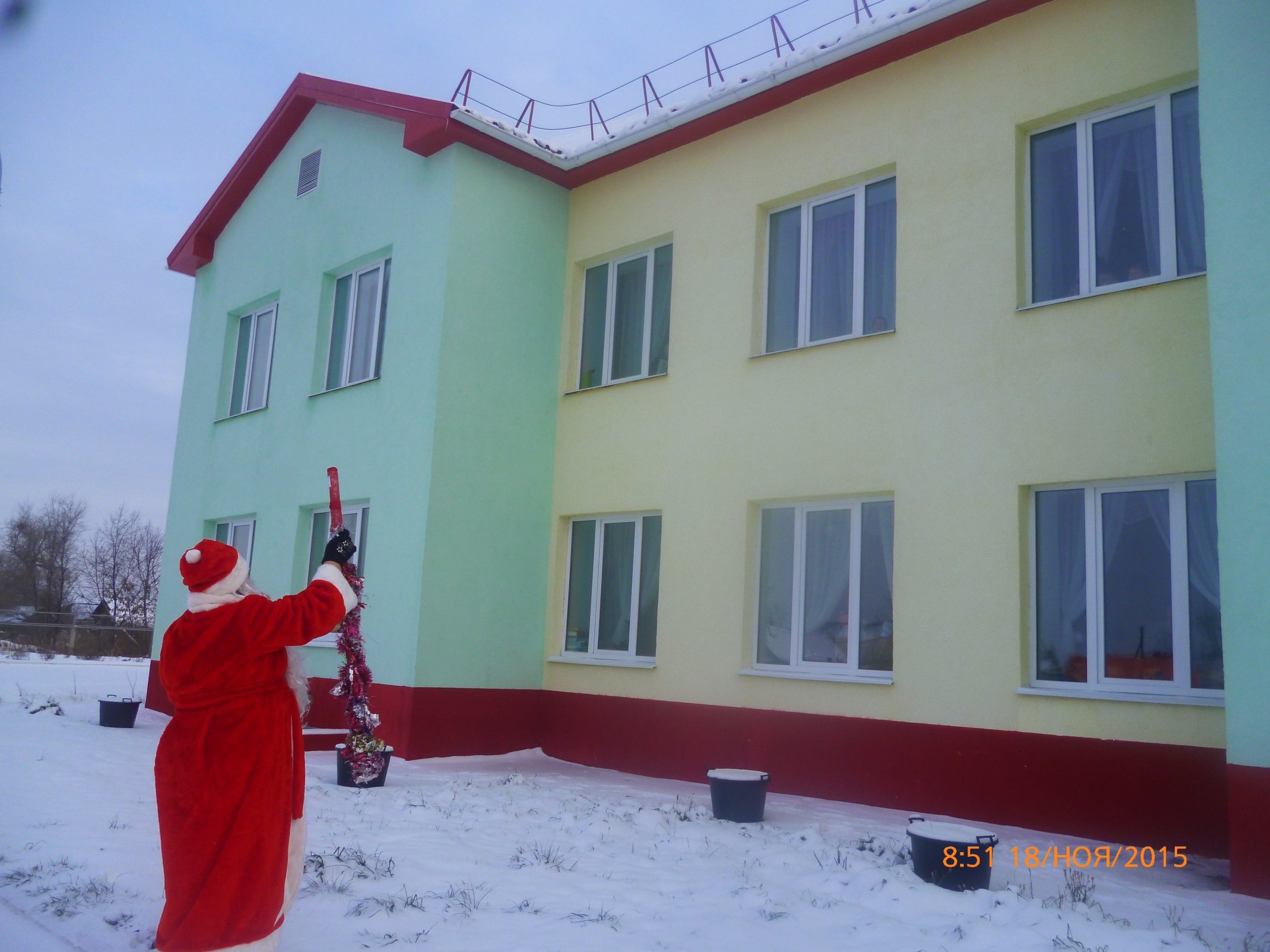 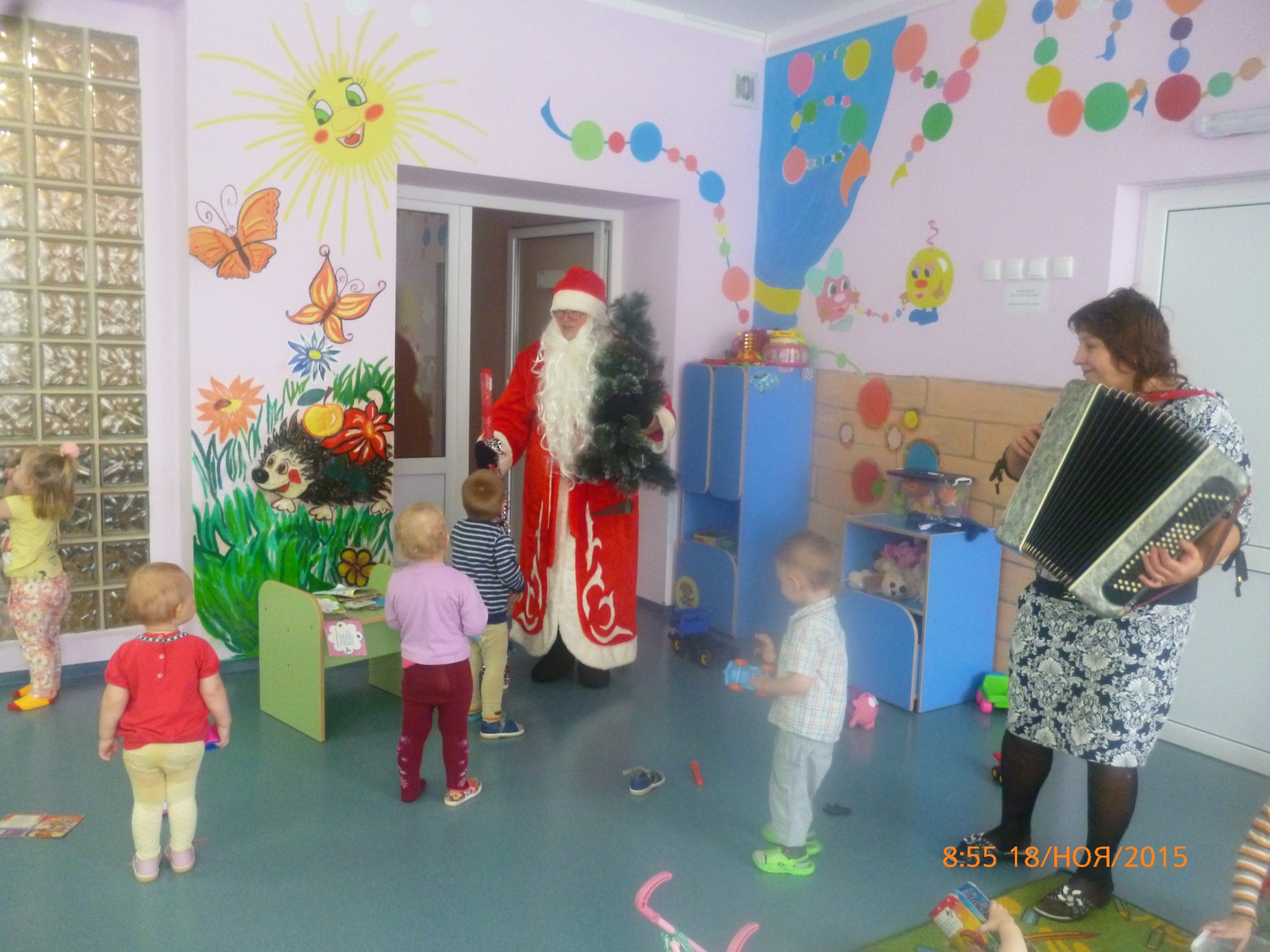 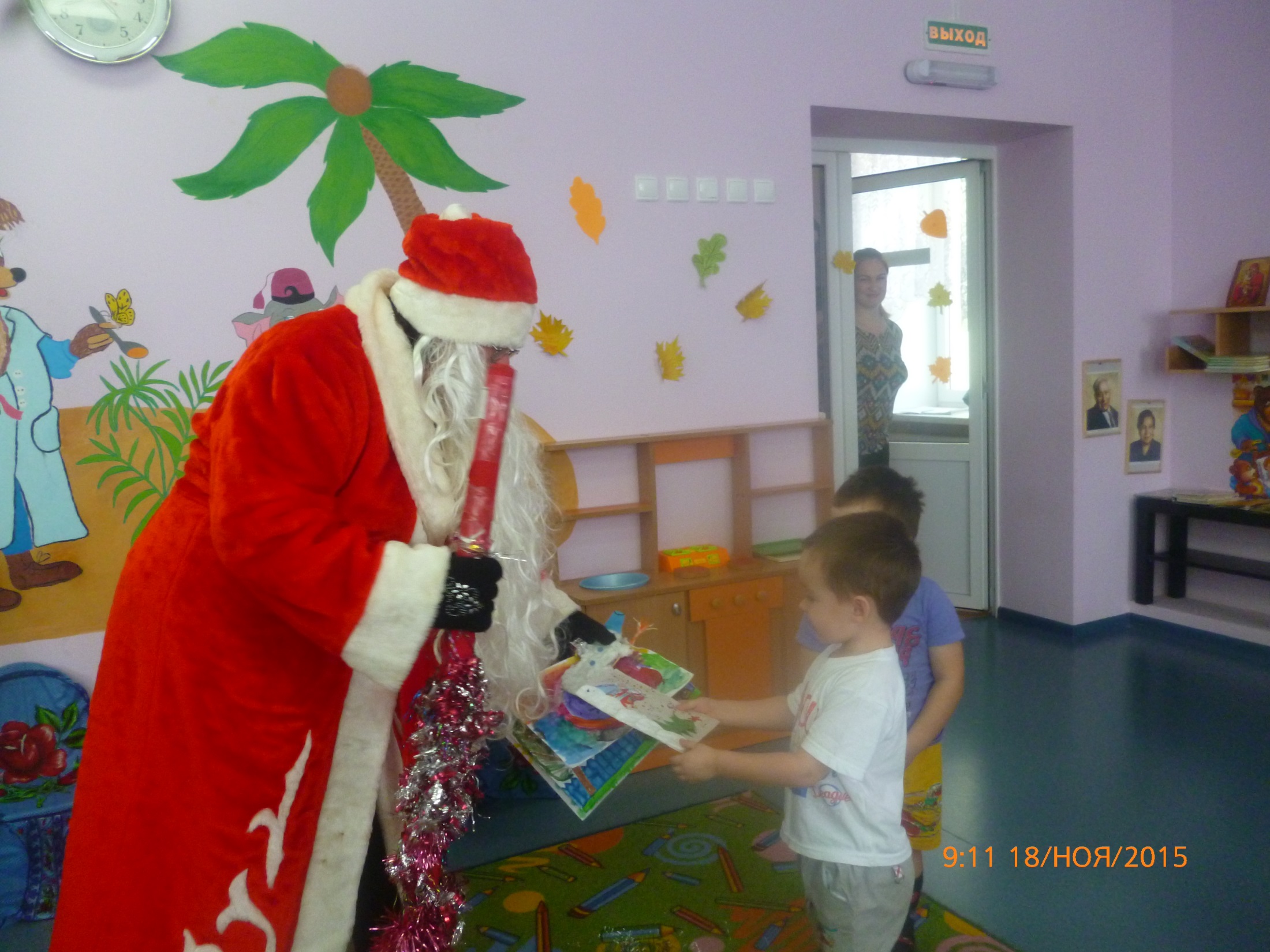 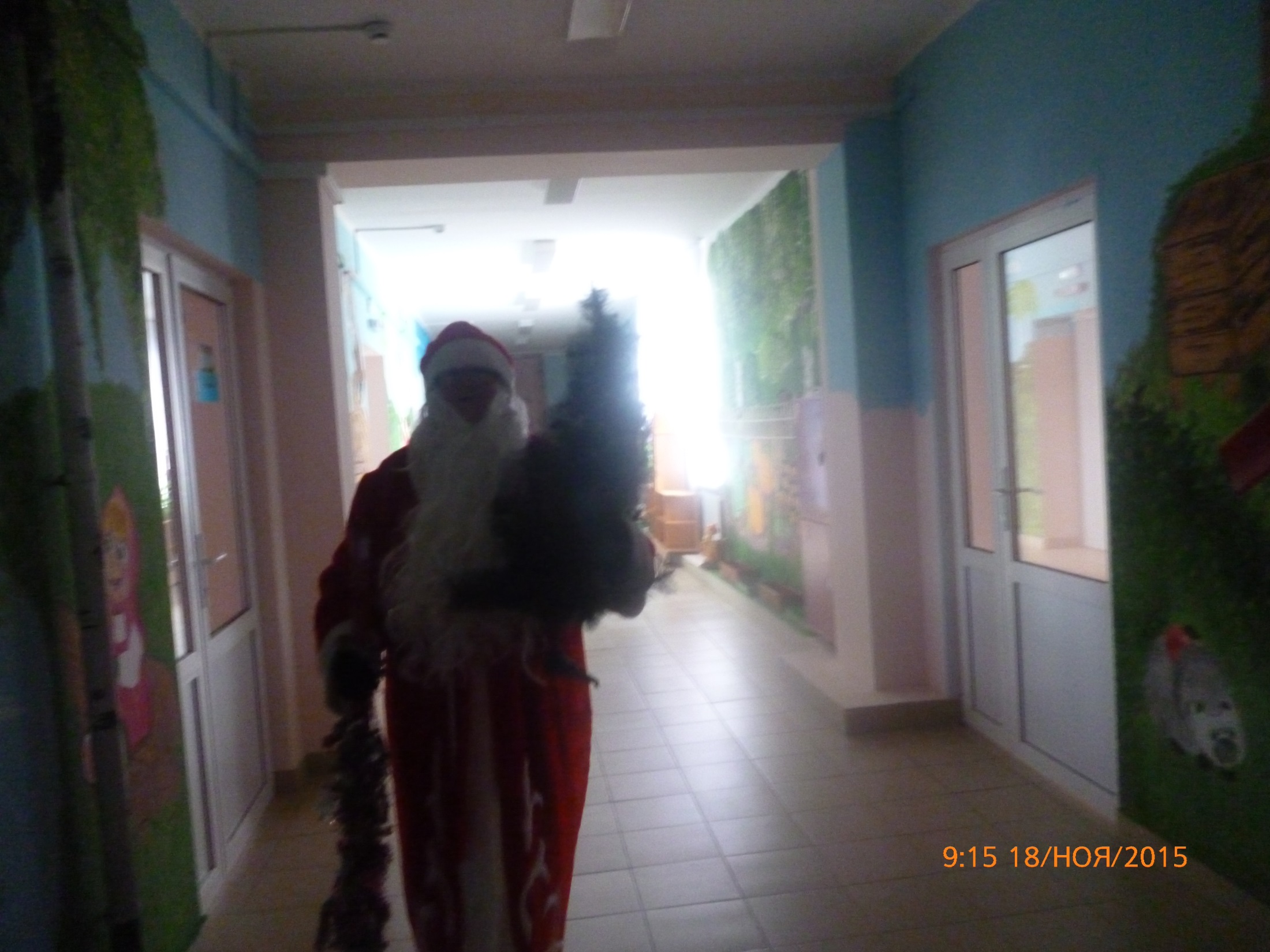 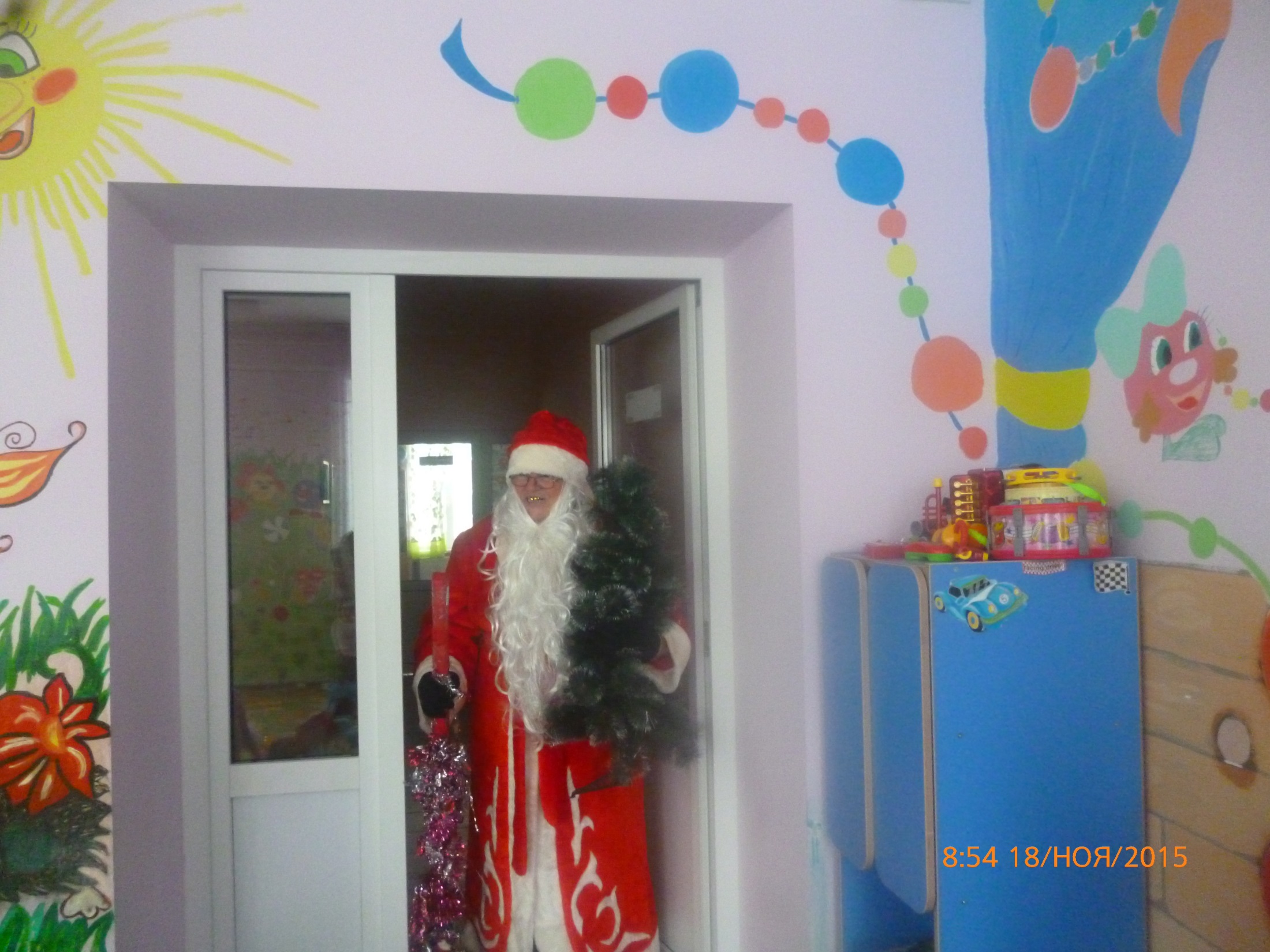 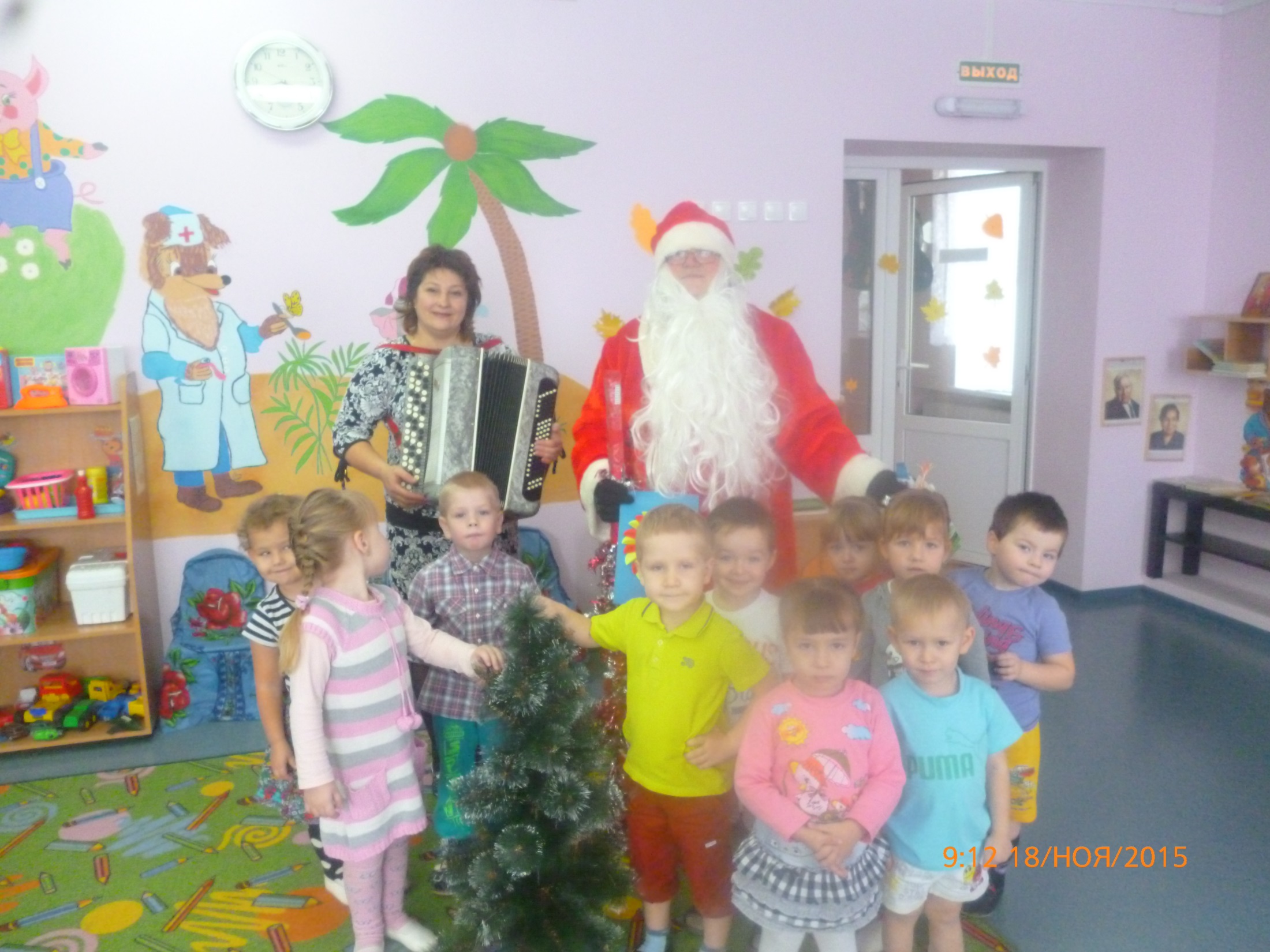